5 сынып Жаратылыстану
Сабақ №10
Тақырыбы: Жердің құрылысы және құрамы.
Мақсаттары: Оқушыларға Жердің құрылысы және құрамы туралы мағлұмат беру.
Білімділік: Жердің құрылысы және құрамы туралы оқушылардың білімін қалыптастыру.
Дамытушылық:  Оқушылардың жинақтаған білімдерін ары қарай дамыту.
Тәрбиелік: Оқушылардың логикалық ойлау мәдениетін қалыптастыру, даралық қабілетін сезіндіру, руханилыққа тәрбиелеу, табиғатты сүюге баулу.
Қойгелді О.М. 
География пән мұғалімі Оғадиев Р.С
Сабақтың барысы:

І.  Ұйымдастыру кезеңі.
	Оқушылармен шаттық шеңберін құрап, бүгінгі және болашаққа бір-біріне жылы лебіздерін айту. Оқушыларды түгендеу, оқу құралдарын дайындатып, зейіндерін сабаққа аударту.
II. Үй тапсырмасын тексеру.

•	Географиялық карта дегеніміз не?
•	Глобустың картадан қандай айырмашылығы бар?
•	Масштаб деген не? 
•	Масштаб қандай түрлерге бөлінеді?
•	Сенің ойынша географиялық карталардың маңызы неде?
Масштаб 
Scale
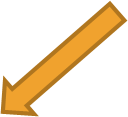 Сандық масштаб
Сызықтық масштаб
Атаулы масштаб
III. Жаңа сабақ
Жердің құрылысы және құрамы.
Біздің ғаламшарымыз ортасындағы ядросынан бастап атмосфераның жоғарғы бөлігіне дейін бірнеше қабықтардан тұрады. Литосфераның жоғары қабаты (жер қыртысы) жер бетіндегі барлық сулар-гидросфера, жердең 20 км бейіктікке дейінгі  атмосфераның төменгі қабатын және бүкіл тірі ағзалардың өмір сүру аймағын қосып-бұл аралықтарды географиялық қабық дейміз.
Жерде географиялық қабық тіршіліктің дамуымен су айналымының нәтижесінде қалыптасты. Су айналымы жер қыртысын, атмосфераны, гидросфераны бір-бірімен байланыстырып, өсімдік жамылғысының өсуіне әсер етті. Адамдар географиялық қабықтың өзгеруіне ықпал етті.
Географиялық қабықтың пайда болуынан ірі табиғи кешендері-материктер мен мұхиттар қалыптасты.
Сергіту сәті
Дүние жүзінде 6 материк немесе құрлық бар.
Ағылшынша аудармасы
Еуразия
Африка
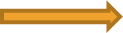 Солтүстік Америка
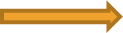 Оңүстік Америка
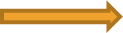 Антарктида
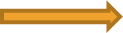 Аустралия
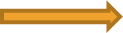 Мұхиттардың саны төртеу.
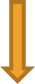 Солтүстік мұзды мұхиты
Тынық мұхиты
Атлант мұхиты
Үнді мұхиты
Ағылшынша аудармасы
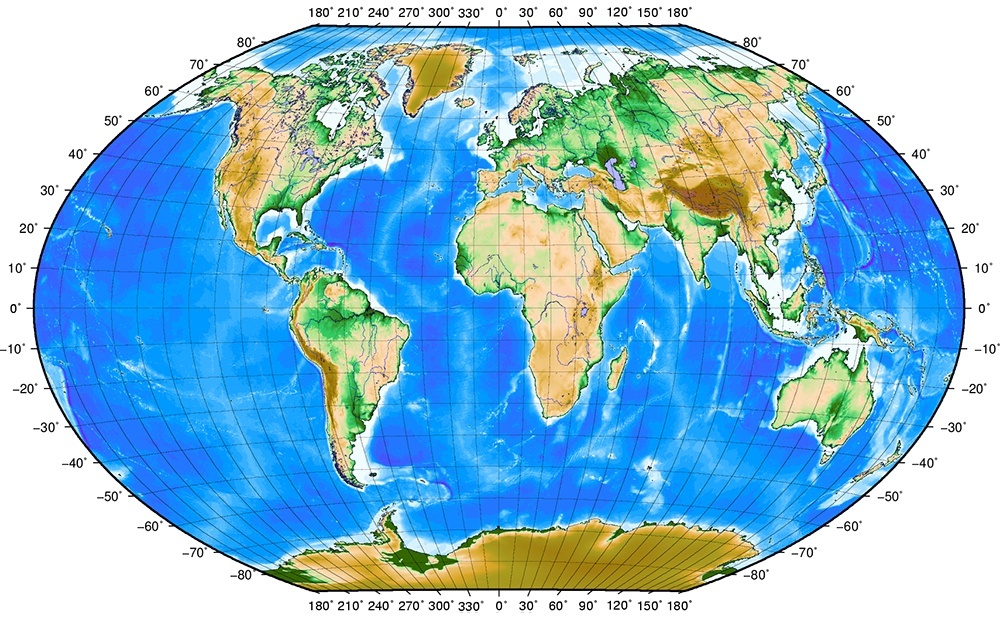 Солтүстік мұзды мұхиты
Солтүстік 
Америка
Еуразия
Атлант мұхиты
Африка
Тынық мұхиты
Тынық мұхиты
Оңүстік 
Америка
Үнді мұхиты
Аустралия
Антарктида
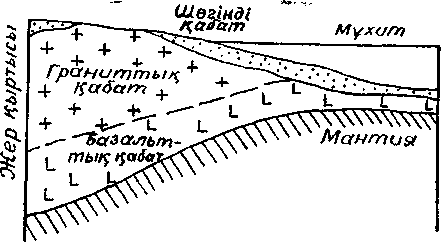 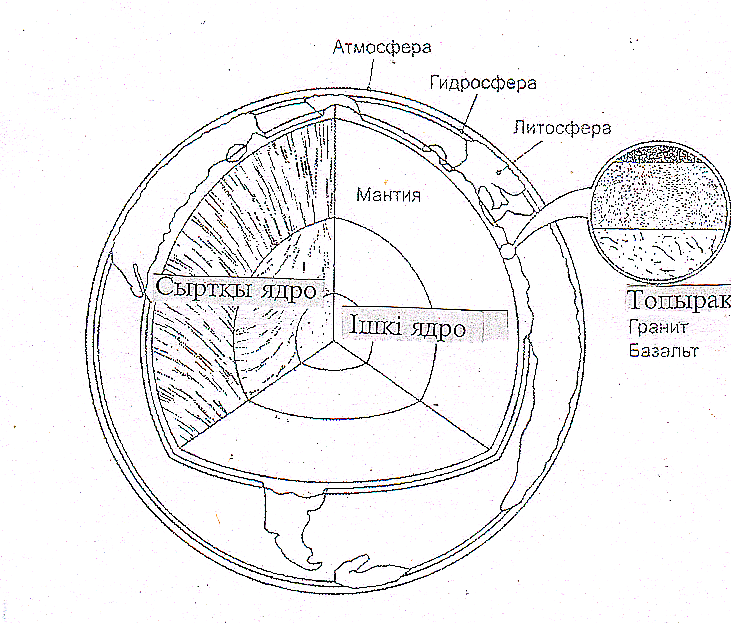 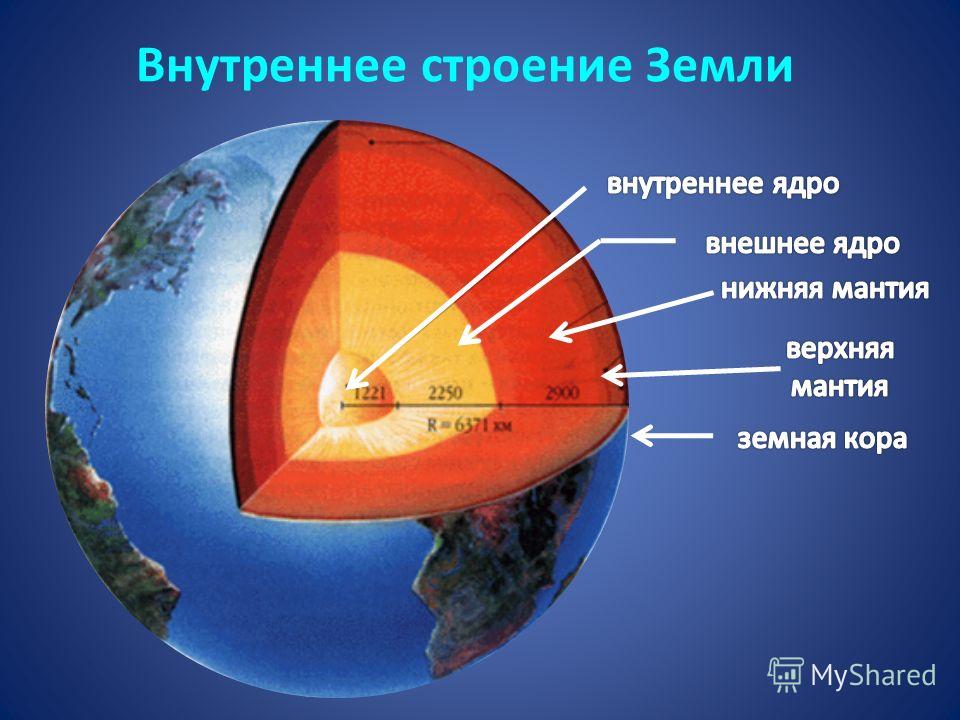 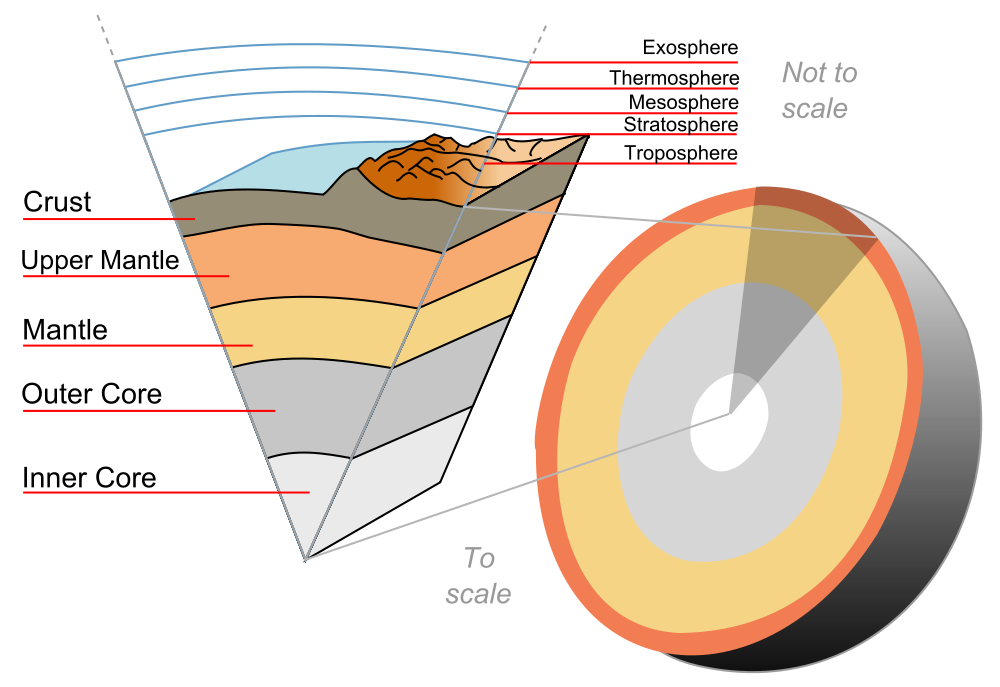 IV.Сабақты бекіту.
Жердің ішкі құрылымында қандай қабықтар бар?
Литосфера дегеніміз не? Ол қандай қабаттардан тұрады?
Жер қыртысының қай бөлігінде оның қалындығы жоғары?
V. Бағалау.
 
Оқушыларды сабаққа қатысуларына, тапсырмаларды орындауларына қарай, жауаптарының дұрыстығына қарай 5 баллдық шкаламен бағалайды.
VI.Үйге тапсырма беру.
Жердің құрылысы және құрамы.